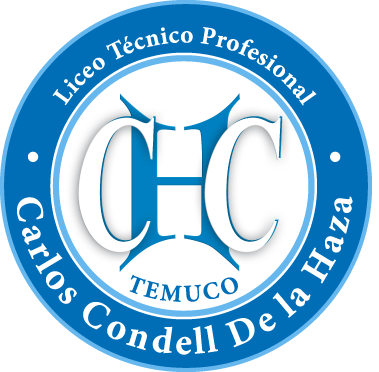 Present Simple
Ms. Camila Peña/ms camila lleuful
Guia segundos medios.
¿CUANDO USAMOS “PRESENT SIMPLE”?
Acciones que se repiten diariamente o semanalmente.
Ej.   Despertar a las 8 am los días lunes.
      Estudiar dos horas de lunes a viernes.
Hábitos adquiridos.
Ej.   Despertar a las 8 am.
      Cepillarse los dientes.
Hechos concretos y reales.
Ej.   El pasto es verde.
      Los perros son animales.
Structureestructura
AFFIRMATIVE
SUBJECT+VERB+COMPLEMENT
        SUJETO+VERBO+COMPLEMENTO

“I wake up everyday at 8.00 am.”
“She runs every morning”
“He goes to work in the morning”
-Verbos regulares:  Agregar “S” al fina.
-Agregar “ES” en tercera persona singular (verbos que terminan con o, ch, sh, ss, x, or z.)
-Verbos en tercera persona que terminen en “Y” reemplazar por “i” y agregar “ES”.
-Agregar S a verbos que terminen en “Y” antecedidos por vocal.
Structureestructura
NEGATIVE
SUBJECT+DO/DOES NOT+VERB+COMPLEMENT
        SUJETO+DO/DOES NOT+VERBO+COMPLEMENTO

“I do not like onions”
“She doesn’t speak japanese”
“We don’t know where to go”
DO NOT y DOES NOT pueden ser abreviados a “DON’T y a DOESN’T” respectivamente.
Structureestructura
INTERROGATIVE
DO/DOES+SUBJECT+VERB+COMPLEMENT+?
      DO/DOES+SUJETO+VERBO+COMPLEMENTO+?

Does she know how to cook?
Do you understand what I mean?
Do I know you?
EXAMPLEejemplos
adverbios de tiempo en presente simple.
El presente simple se utiliza para hablar de cosas que suceden habitualmente.
Para esto se suele utilizar el presente simple con adverbios de tiempo:
Always (siempre)  
Every day (cada día)  
Usually (normalmente)           
Often (a menudo) 
Sometimes (a veces) 
Rarely (raramente)  
Hardly ever (casi nunca) 
Never (nunca)…
Ejemplos:
I always talk to my mother on Sunday.(Siempre hablo con mi madre el domingo.)
He never eats vegetables.(Nunca come las verduras.)
They usually learn something new in class.(Normalmente aprenden algo nuevo en la clase.)
Presente simple. Guia n° 2
Completa la guía de trabajo numero 2 que trata sobre el presente simple. (Material disponible pagina del liceo)
www.liceocarloscondell.cl
La fecha de entrega de esta guía es el viernes 15 de mayo a las 16:00hrs a través del correo electrónico. camilalleuful@gmail.com 
Al momento de enviarla deben escribir su nombre, apellido y curso.
Cualquier duda, consultar de lunes a viernes de 8:00 a 16:30 hrs a través de whatssapp.
Mucha suerte!